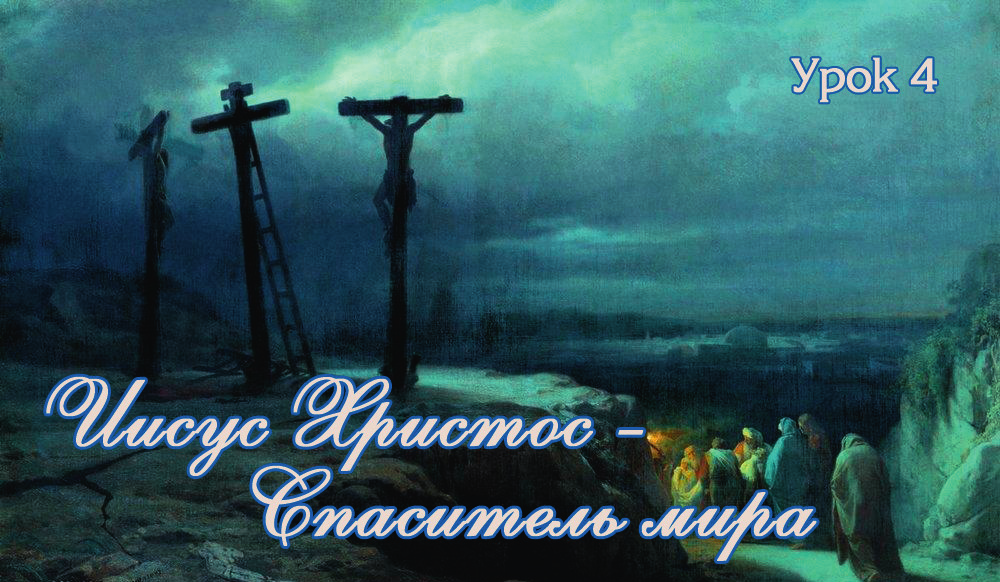 За кого люди почитают Меня, Сына Человеческого? Они сказали: одни за Иоанна Крестителя, другие за Илию, а иные за Иеремию или за одного из пророков 
(Мф. 16:13,14)
Мы знаем, что с Моисеем говорил Бог; Сего же не знаем, откуда Он 
(Ин. 9:29)
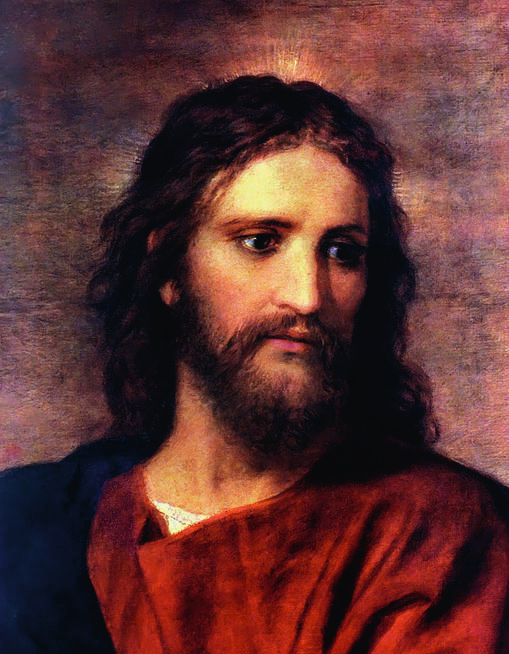 Ты веруешь ли в Сына Божия? Он отвечал и сказал: а кто Он, Господи, чтобы мне веровать в Него? 
(Ин. 9:35,36)
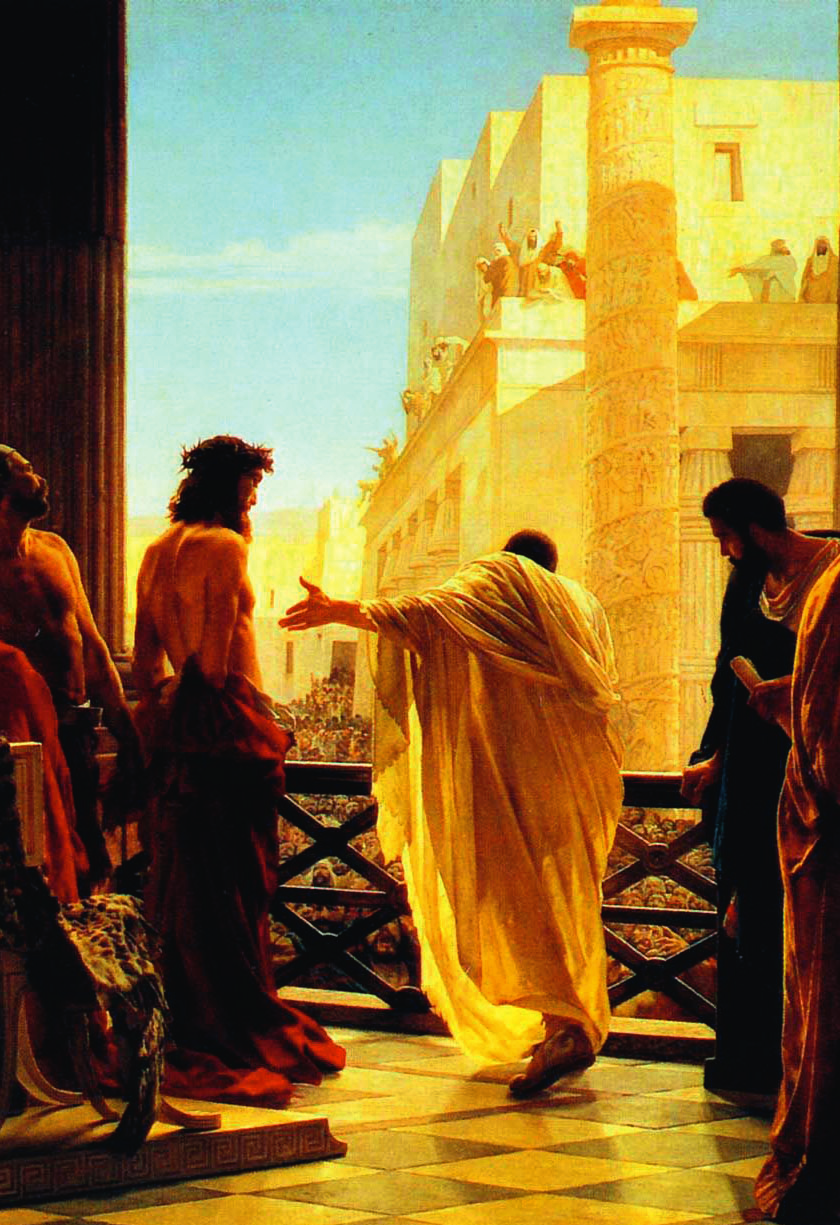 тайны, о которой от вечных времен было умолчано 
(Рим. 1:24)
дабы всякий, верующий в Него не погиб, но имел жизнь вечную 
(Ин. 3:16)
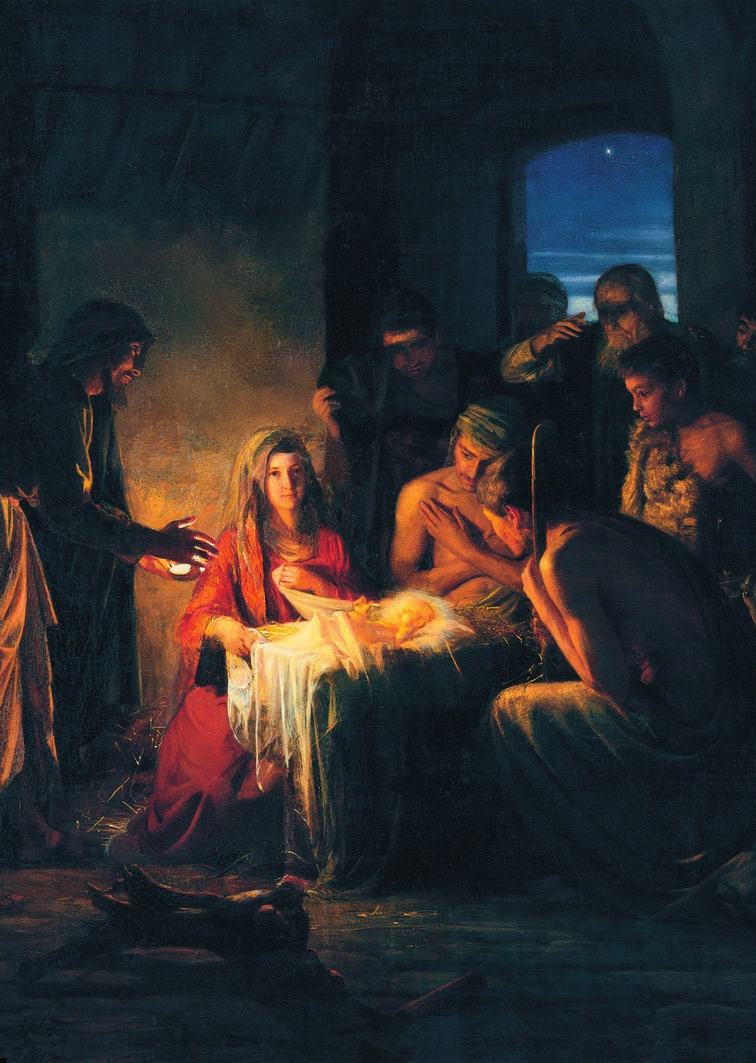 Мы нашли Того, о Котором писали Моисей в законе и пророки, Иисуса, сына Иосифова, из Назарета 
(Ин. 1:45)
О, несмысленные и медлительные сердцем, чтобы веровать всему, что предсказывали пророки!.. И, начав от Моисея, из всех пророков изъяснял им сказанное о Нем во всем Писании 
(Лк. 24:25,27)
И сказал им: вот то, о чем Я вам говорил, еще быв с вами, что надлежит исполниться всему, написанному о Мне в законе Моисеевом и в пророках и псалмах 
(Лк. 24:44)
И когда я… молился, и исповедовал грехи мои и грехи народа моего, Израиля… муж Гавриил*, которого я видел прежде в видении, быстро прилетев, коснулся меня около времени вечерней жертвы и вразумлял меня, говорил со мною и сказал: “Даниил!.. Семьдесят седмин определены для народа твоего и святого города твоего, чтобы покрыто было преступление… и чтобы… помазан был Святой святых. Итак, знай и разумей: с того времени, как выйдет повеление о восстановлении Иерусалима, до Христа Владыки семь седмин и шестьдесят две седмины… И по истечении шестидесяти двух седмин предан будет смерти Христос…; а город и святилище разрушены будут народом вождя…” 
(Дан. 9:20,21,22,24-26)
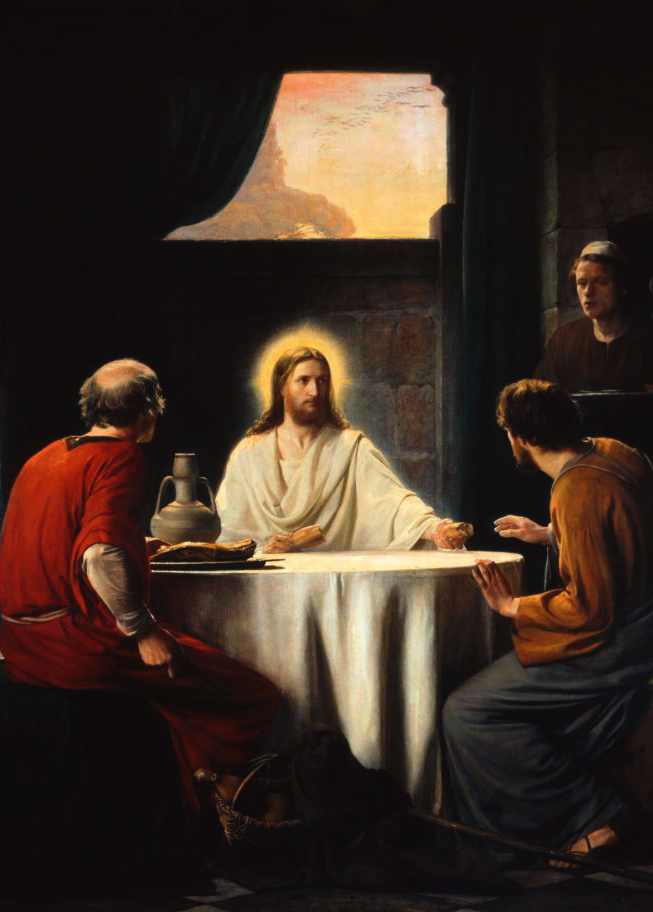 …до Христа Владыки семь седмин и шестьдесят две седмины… 
(Дан. 9:25)
по истечении шестидесяти двух седмин предан будет смерти 
(Дан. 9:26)
разрушены будут народом вождя, который придет 
(Дан. 9:26)
…день за год Я определил тебе 
(Иез. 4:6)
до Христа Владыки семь седмин и шестьдесят две седмины 
(Дан. 9:25)
…с того времени, как выйдет повеление о восстановлении Иерусалима… 
(Дан. 9:25)
Вот содержание письма, которое дал царь Артаксеркс Ездре священнику, книжнику: …Артаксеркс, царь царей, Ездре священнику... От меня дано повеление, чтобы в царстве моем всякий из народа Израилева, и из священников его, и левитов, желающий идти в Иерусалим, шел с тобою
(Ездр. 7:11-13)
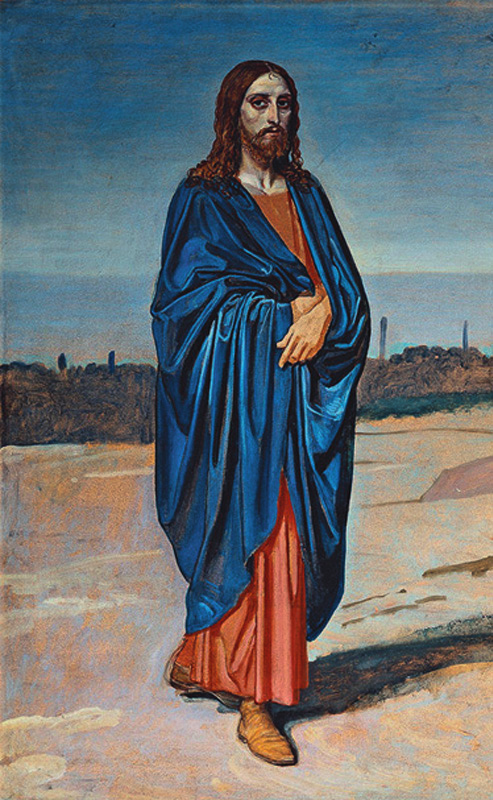 С ним (с Ездрой) пошли в Иерусалим и некоторые из сынов Израилевых, и из священников и левитов, и певцов, и привратников, и нефинеев в седьмой год царя Артаксеркса 
(Ездр. 7:7)
И, крестившись, Иисус тотчас вышел из воды, – и се, отверзлись Ему небеса, и увидел Иоанн Духа Божия, Который сходил, как голубь, и ниспускался на Него. И се, глас с небес глаголющий: Сей есть Сын Мой возлюбленный, в Котором Мое благоволение 
(Мф. 3:16,17)
Как Бог Духом Святым и силою помазал Иисуса из Назарета, и Он ходил, благотворя и исцеляя всех, обладаемых диаволом, потому что Бог был с Ним 
(Деян. 10:38)
Исполнилось время и приблизилось Царствие Божие: покайтесь и веруйте в Евангелие 
(Мк. 1:15)
Но когда пришла полнота времени, Бог послал Сына Своего… 
(Гал. 4:4)
И по истечении шестидесяти двух седмин предан будет смерти Христос, и не будет; а город и святилище разрушены будут народом вождя, который придет… 
(Дан. 9:26)
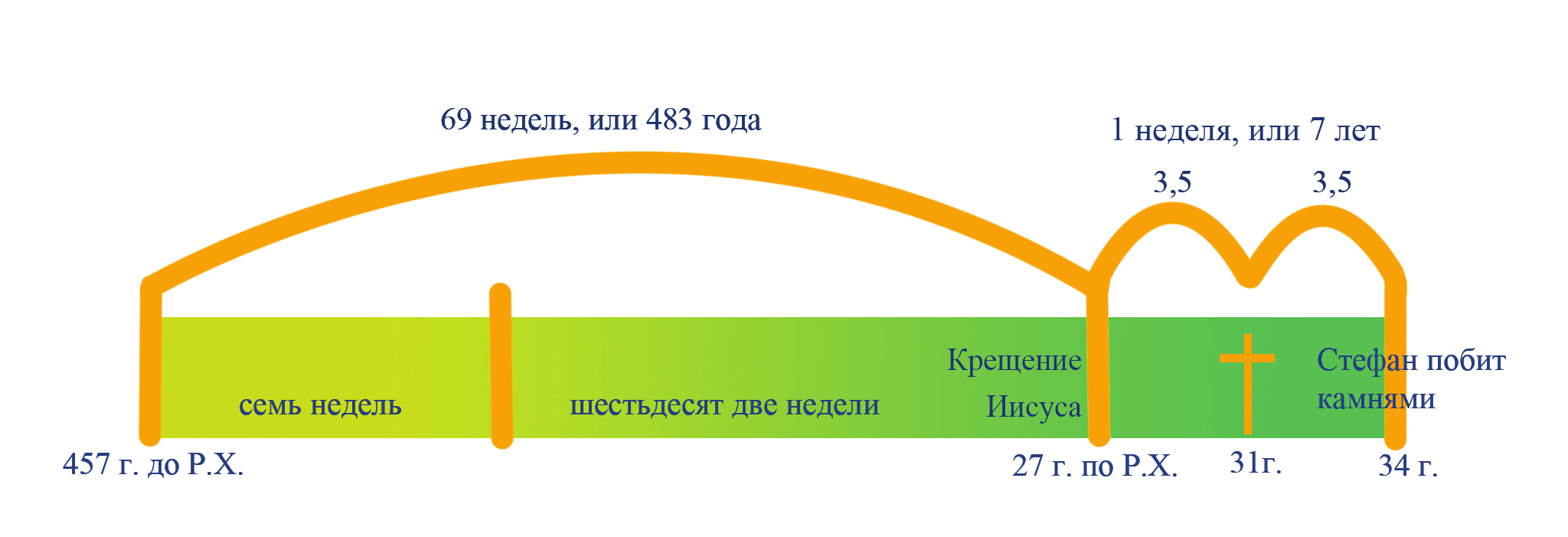 И утвердит завет для многих одна седмина, а в половине седмины прекратится жертва и приношение… 
(Дан. 9:27)
И ты, Вифлеем-Ефрафа, мал ли ты между тысячами Иудиными? из тебя произойдет Мне Тот, Который должен быть Владыкою в Израиле и Которого происхождение из начала, от дней вечных 
(Мих. 5:2)
Иисус родился в Вифлееме Иудейском во дни царя Ирода… 
(Мф. 2:1)
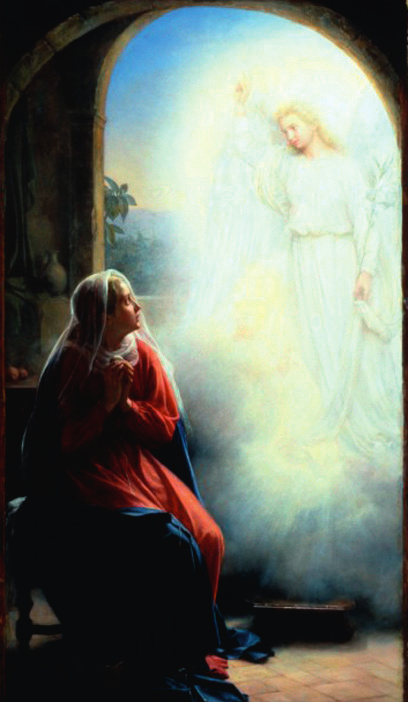 Итак, Сам Господь даст вам знамение: се, Дева во чреве приимет, и родит Сына, и нарекут имя Ему: Еммануил* 
(Ис. 7:14)
Деве, обрученной мужу, именем Иосифу, из дома Давидова; имя же Деве: Мария 
(Лук. 1:27)
Дух Святой найдет на тебя, и сила Всевышнего осенит тебя; посему и рожденное Святое наречется Сыном Божиим 
(Лк. 1:35)
Ангел Господень явился ему во сне и сказал: Иосиф, сын Давидов! не бойся принять Марию, жену твою, ибо родившееся в Ней есть от Духа Святого; родит же Сына, и наречешь Ему имя Иисус, ибо Он спасет людей Своих от грехов их 
(Мф. 1:20,21)
И благословятся в семени твоем все народы земли 
(Быт. 22:18)
Родословие Иисуса Христа, Сына Давидова, Сына Авраамова 
(Мф. 1:1)
Но Аврааму даны были обетования и семени его. Не сказано “и потомкам”, как бы о многих, но как об одном: “и семени твоему”, которое есть Христос 
(Гал. 3:16)
Вот Бог… придет и спасет вас. Тогда откроются глаза слепых и уши глухих отверзутся. Тогда хромой вскочит, как олень, и язык немого будет петь… 
(Ис. 35:4-6)
Иоанн же, услышав в темнице о делах Христовых, послал двоих из учеников своих сказать Ему: Ты ли Тот, Который должен прийти, или ожидать нам другого? И сказал им Иисус в ответ: пойдите, скажите Иоанну, что слышите и видите: слепые прозревают и хромые ходят, прокаженные очищаются и глухие слышат, мертвые воскресают и нищие благовествуют; и блажен, кто не соблазнится о Мне 
(Мф. 11:2-6)
…дела, которые творю Я во имя Отца Моего, они свидетельствуют о Мне 
(Ин. 10:24,25)
Но Он изъязвлен был за грехи наши и мучим за беззакония наши; наказание мира нашего было на Нем, и ранами Его мы исцелились. Все мы блуждали, как овцы, совратились каждый на свою дорогу: и Господь возложил на Него грехи всех нас. Он истязуем был, но страдал добровольно и не открывал уст Своих; как овца, веден был Он на заклание, и как агнец пред стригущим его безгласен, так Он не отверзал уст Своих 
(Ис. 53:5-7)
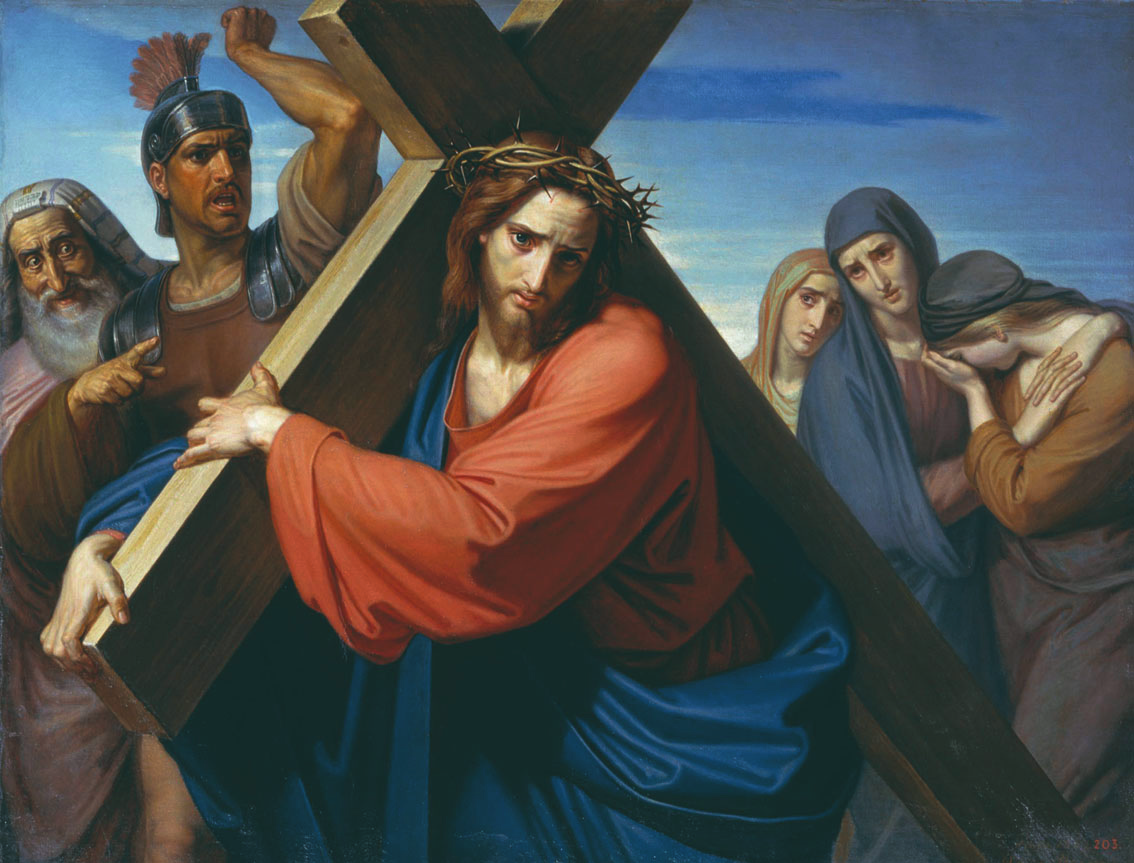 Христос пострадал за нас… Он не сделал никакого греха, и не было лести в устах Его. Будучи злословим, Он не злословил взаимно; страдая, не угрожал, но предавал то Судии Праведному. Он грехи наши Сам вознес телом Своим на древо, дабы мы, избавившись от грехов, жили для правды: ранами Его вы исцелились. Ибо вы были, как овцы блуждающие (не имея пастыря) но возвратились ныне к Пастырю и Блюстителю душ ваших 
(1 Петр. 2:21-25)
…Христос умер за грехи наши, по Писанию 
(1 Кор. 15:3)
И сделает Господь Саваоф на горе сей для всех народов трапезу из тучных яств… И скажут в тот день: вот Он, Бог наш! на Него мы уповали, и Он спас нас! Сей есть Господь; на Него уповали мы; возрадуемся и возвеселимся во спасении Его! 
(Ис. 25:6,9)
спасет людей Своих от грехов их 
(Мф. 1:21)
Быв же спрошен фарисеями, когда придет Царствие Божие, отвечал им: не придет Царствие Божие приметным образом, ине скажут: вот, оно здесь, или: вот, там. Ибо вот, Царствие Божие внутрь вас есть 
(Лк. 17:20,21)
гробами окрашенными 
(Мф. 23:27)
Если же Я перстом Божиим изгоняю бесов, то, конечно, достигло до вас Царствие Божие 
(Лк. 11:20)
И привели его (осленка) к Иисусу, и, накинув одежды свои на осленка, посадили на него Иисуса. И, когда Он ехал, постилали одежды свои по дороге. А когда Он приблизился к спуску с горы Елеонской, всё множество учеников начало в радости велегласно славить Бога за все чудеса, какие видели они, говоря: благословен Царь, грядущий во имя Господне! мир на небесах и слава в вышних! 
(Лк. 19:35-38)
Ликуй от радости, дщерь Сиона, торжествуй, дщерь Иерусалима: се Царь твой грядет к тебе, праведный и спасающий, кроткий, сидящий на ослице и на молодом осле, сыне подъяремной 
(Зах. 9:9)
Ученики Иоанновы и фарисейские постились. Приходят к Нему (Христу) и говорят: почему ученики Иоанновы и фарисейские постятся, а Твои ученики не постятся? И сказал им Иисус: могут ли поститься сыны чертога брачного, когда с ними жених? Доколе с ними жених, не могут поститься 
(Мк. 2:18,19)
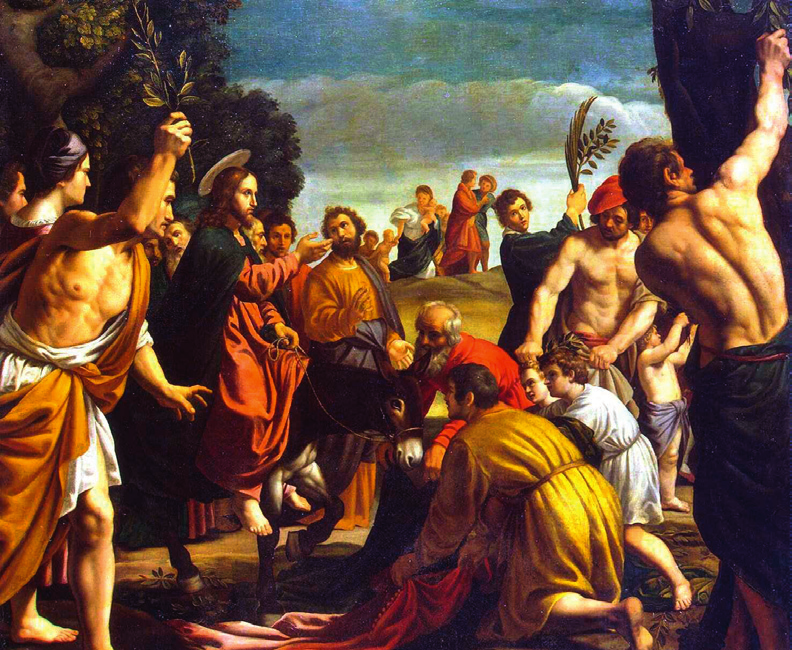 Благословен грядущий во имя Господне! 
(Пс. 117:26)
Бог посетил народ Свой 
(Лк. 7:16)
И, обратившись к ученикам, сказал им особо: блаженны очи, видящие то, что вы видите! Ибо сказываю вам, что многие пророки и цари желали видеть, что вы видите, и не видели, и слышать, что вы слышите, и не слышали 
(Лк. 10:23,24)
Первосвященник спросил Его и сказал Ему: Ты ли Христос, Сын Благословенного? Иисус сказал: Я; и вы узрите Сына Человеческого, сидящего одесную силы и грядущего на облаках небесных 
(Мк. 14:61,62)
Мария же сказала Ангелу: как будет это, когда Я мужа не знаю? Ангел сказал Ей в ответ: Дух Святой найдет на Тебя, и сила Всевышнего осенит Тебя; посему и рождаемое Святое наречется Сыном Божиим 
(Лк. 1:34,35)
И беспрекословно – великая благочестия тайна: Бог явился во плоти… 
(1 Тим. 3:16)
Есть ли что трудное для Господа? 
(Быт. 18:14)
… человекам это невозможно, Богу же все возможно 
(Мф. 19:26)
Я и Отец – одно 
(Ин. 10:30)
Кто же Ты? Иисус сказал им: от начала Сущий, как и говорю вам 
(Ин. 8:25)
…истинно, истинно говорю вам: прежде нежели был Авраам, Я есмь 
(Ин. 8:58)
Я есмь путь и истина и жизнь; никто не приходит к Отцу, как только через Меня 
(Ин. 14:6)
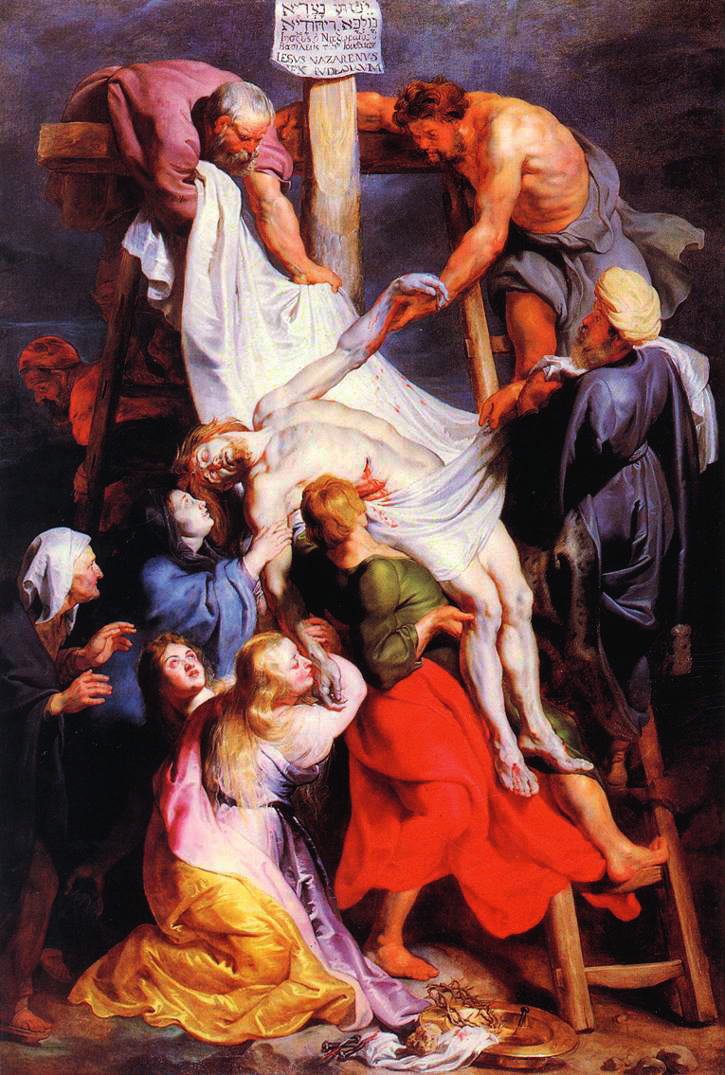 Знаем также, что Сын Божий пришел и дал нам свет и разум, да познаем Бога истинного и да будем в истинном Сыне Его Иисусе Христе. Сей есть истинный Бог и жизнь вечная 
(1 Ин. 5:20)
Бог Свою любовь к нам доказывает тем, что Христос умер за нас, когда мы были еще грешниками… будучи врагами 
(Рим. 5:8,10)
Бог есть любовь 
(1 Ин. 4:16)
Любовь познали мы в том, что Он положил за нас душу Свою 
(1 Ин. 3:16)
Смотрите, какую любовь дал нам Отец… 
(1 Ин. 3:1)
…что нам делать, чтобы творить дела Божии? Иисус сказал им в ответ: вот дело Божие, чтобы вы веровали в Того, Кого Он послал 
(Ин. 6:28,29)
Он, придя, обличит мир о грехе и о правде и о суде: о грехе, что не веруют в Меня 
(Ин. 16:8,9)
Пилат же написал и надпись, и поставил на кресте. Написано было: Иисус Назорей, Царь Иудейский 
(Ин. 19:19)
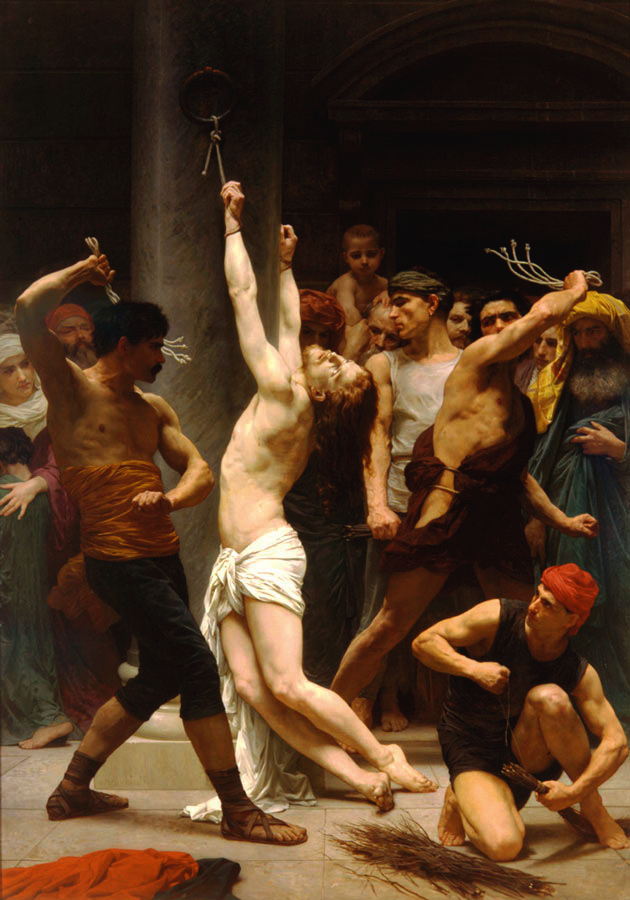 Пришел к своим и свои Его не приняли 
(Ин. 1:11)
Ему скажут: отчего же на руках у тебя рубцы? И он ответит: от того, что меня били в доме любящих меня 
(Зах. 13:6)
Иерусалим, Иерусалим, избивающий пророков и камнями побивающий посланных к тебе! сколько раз хотел Я собрать детей твоих, как птица собирает птенцов своих под крылья, и вы не захотели! 
(Мф. 23:37)
Ибо вы куплены дорогою ценою… 
(1 Кор. 6:20)
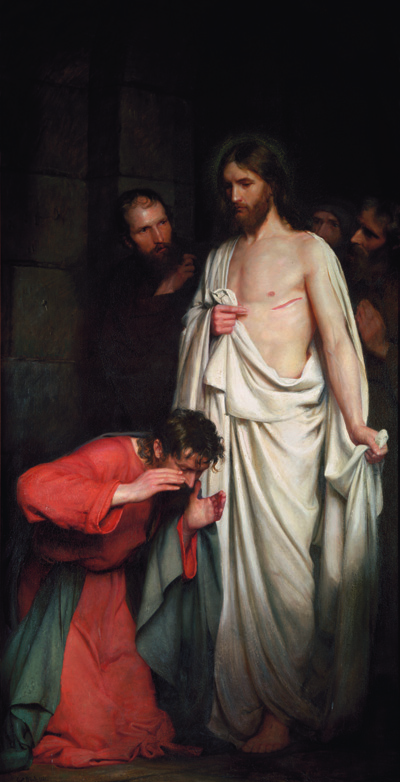 Господь мой и Бог мой! Иисус говорит ему: ты поверил, потому что увидел Меня: блаженны не видевшие и уверовавшие 
(Ин. 20:28,29)
верую, Господи! помоги моему неверию 
(Мк. 9:24)
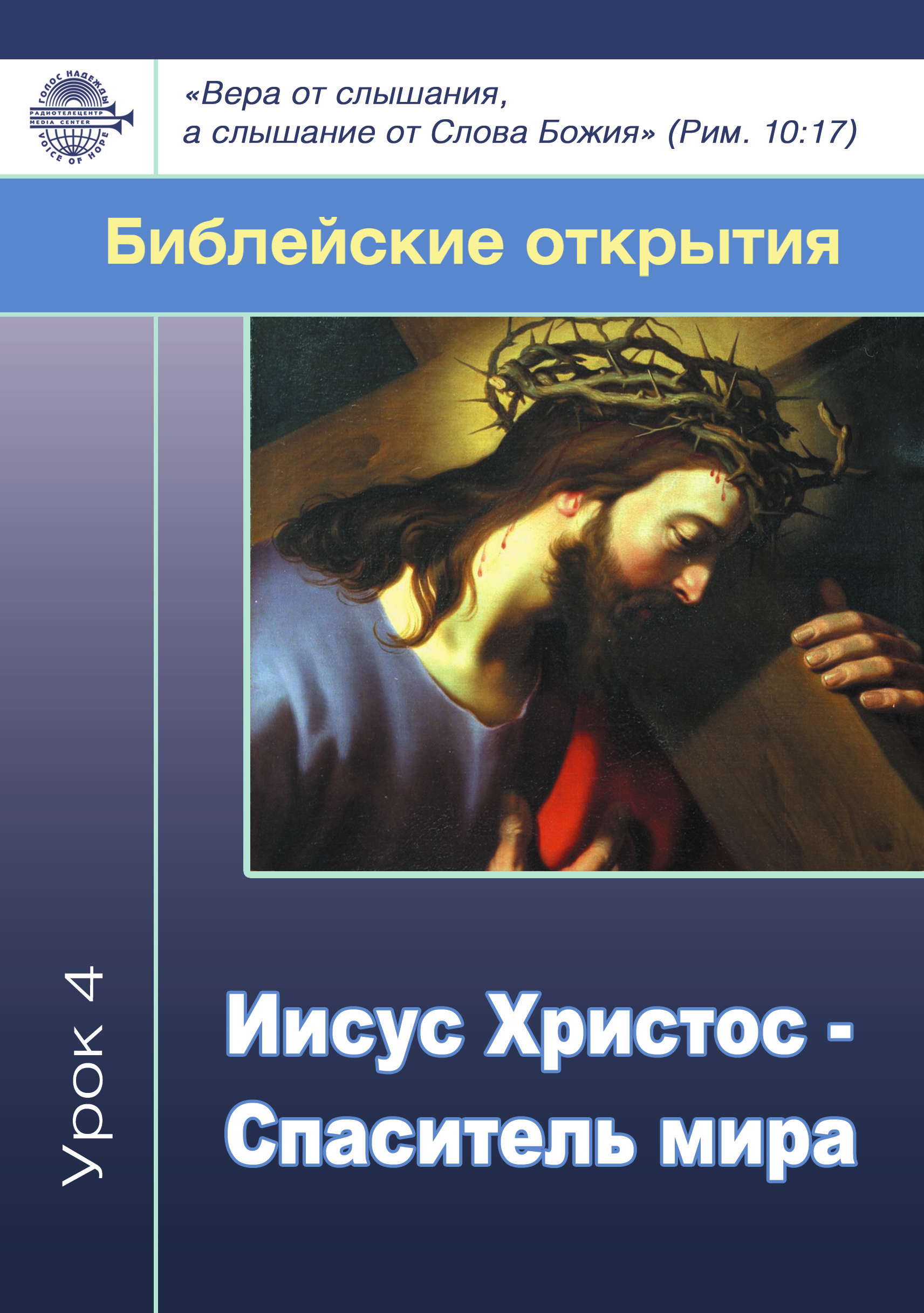